Good Morning Golden Panthers!!!!





Please enjoy a peaceful breakfast in your assigned seat!!!  No standing in groups!!!  Thanks!!!

Mr. Mitchell says that we will enjoy a breakfast treat sometime between Monday and Wednesday next week!!!
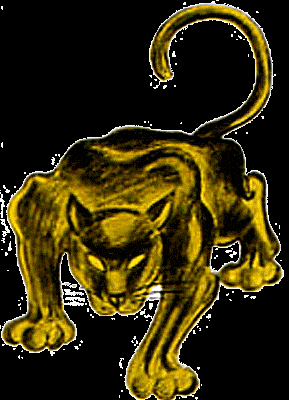 Welcome Everyone!!!  


Please take a seat quietly and begin completing the Glimpse of Life opener!!!  
Rate yourself for each statement (as shown in bold on the sheet) in the following categories:  school, grades, family, friends, room, growth, health and fun!!!
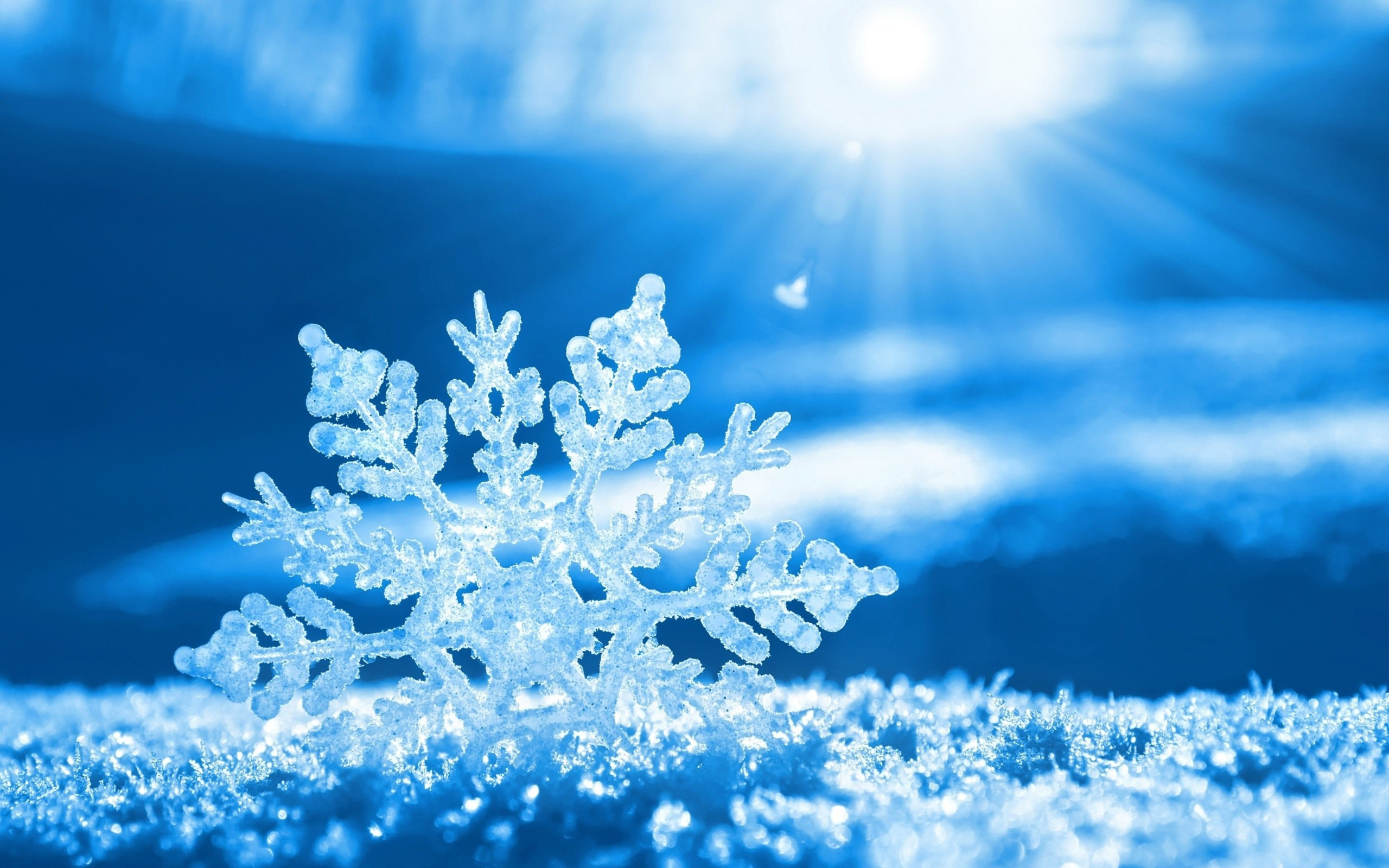 Add your scores in each category and write the number somewhere by the category.


Now you are ready to shade your wheel.
Sacred Last Two Minutes!!!!

Folders are back in the baskets.
Everyone is quiet and seated!!!!
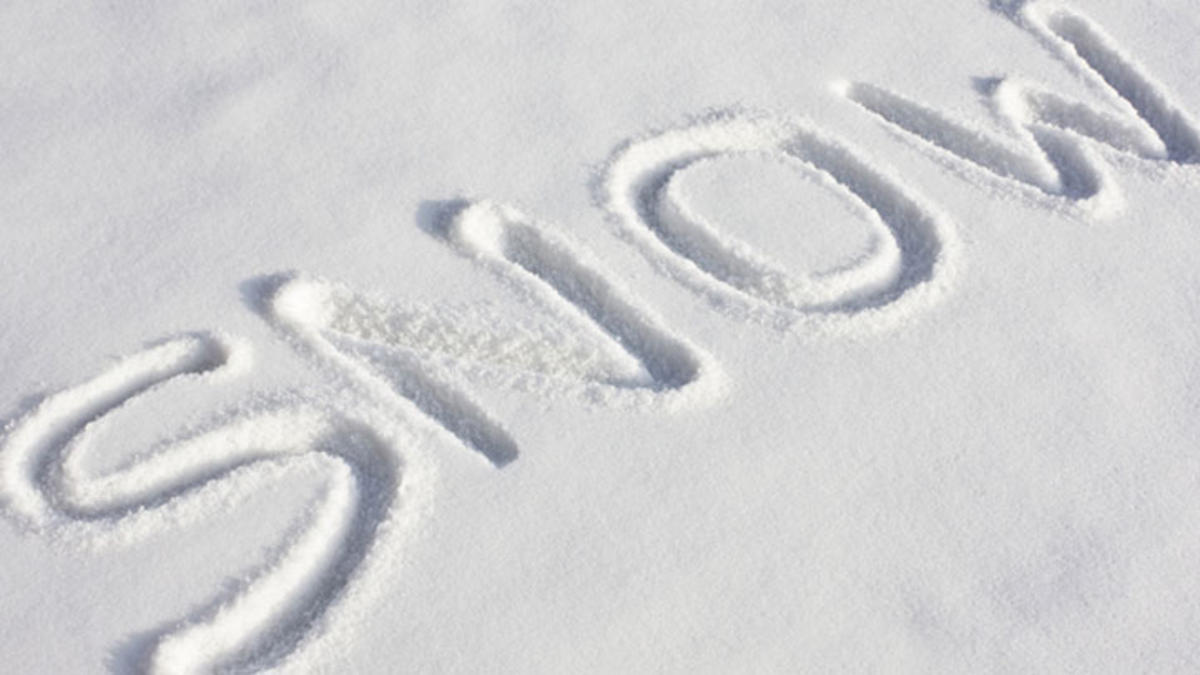